6. zasedání Monitorovacího výboru Operačního programu Technická pomoc2014 - 2020
28. listopadu 2017
Plzeň
Program
Zahájení
Informace o vypořádání hlavních závěrů 5. MV OPTP a o aktivitách ŘO OPTP od posledního MV OPTP 2014–2020
Informace o čerpání z OPTP 2014–2020
Revize OP (1. a 2. revize)
Financování MS2014+
Roční vyhodnocení SRP (Strategického realizačního plánu) 2017 a projednání SRP na rok 2018 
Aktuální stav evaluací v OPTP
Schválení Ročního komunikačního plánu na rok 2018
Prezentace ITI Plzeň
Různé
Shrnutí hlavních závěrů
1. Zahájení
Úvodní slovo zástupce ŘO OPTP
Úvodní slovo zástupce EK
Projednání programu
2. Informace o vypořádání hlavních závěrů 5. MV OPTP a o aktivitách ŘO OPTP od posledního MV OPTP 2014–2020
3.Informace o čerpání z OPTP 2014–2020
Aktuální informace o čerpání
Data k  7. 11. 2017
Zdroj MS2014+
V PO1 předloženy dne 1.11.2017 navazující projekty RR ve výši 290,91 mil. Kč (EU podíl)
V PO1 byl finančně ukončen projekt „Financování osobních nákladů AO prosinec 2015 - prosinec 2016“ (reg. č. 34).
Finanční prostředky v právních aktech o  poskytnutí podpory- dle příjemců v %
Aktuální informace o čerpání
Data k  7. 11. 2017
Zdroj MS2014+
Certifikace k 15. 11. 2017 v objemu 132,4 mil. Kč (EU podíl), 
Ke konci roku 2017 odhad certifikovaných výdajů 19 % alokace programu
Splnění limitu N+3 pro rok 2018 již na konci roku 2017
Přehled kontrol 2017stav k 9.11. 2017
Ukončené kontroly: 24 kontrol na místě
Kontrolováno: 23 příjemců
Zaměření kontrol: 
osobní náklady, 
provoz a správa IT systémů, 
provozní výdaje 
Nejčastější pochybení: 
porušení MP RLZ
4. 
Revize Operačního programu (1. a 2. revize)
První revize programu
Revize č. 1 byla schválena EK 20. 9. 2017
Snížení alokace v OPTP o 14 mil. EUR 
Snížení alokace bude rovnoměrně rozloženo do jednotlivých let 2017 – 2020 z SC 2.1 „Zabezpečení jednotného monitorovacího systému na základě vysoké úrovně elektronizace dat“
V návaznosti na snížení alokace byla upravena výzva č. 2
Druhá revize programu
Revize č. 2 odeslána přes SFC dne 5. 10. 2017 do EK
Revize č. 2 spočívá v úpravě indikátorů a příjemců/cílové skupiny v SC 1.1:
Rozšíření příjemců v SC 1.1. 
Ústřední orgány státní správy a organizační složky státu, které přispívají k naplnění DoP
Řídicí orgány operačních programů v programovém období 2014-2020
Rozšíření cílové skupiny v SC 1.1 o účastníky aktivit zaměřených na ESIF (např. partneři zapojení do platforem, odborná veřejnost) 
Indikátor 81101 nově začleněn jako ukazatel výstupu do SC1.1 a SC 1.3
Indikátor 81601 změna zdroje dat místo ŘO jednorázově na konci období bude zdrojem žadatel/příjemce 
Indikátor 80710 úprava intervalu pro reportování v SC 1.3 „jednorázově“ nikoliv „na konci období“
Po schválení revize ze strany EK dojde k úpravě Řídicí dokumentace OPTP, v MS2014+ a bude aktualizována výzva č. 1
5. 
Financování MS2014+
Financování MS2014+
Problematika korekcí vyplývajících z auditních nálezů na MS2014+
V OPTP „disclaimer“ znemožňující proplácet výdaje na projekty postižené auditem – celkově 1,6 mld. Kč (CZV)
Již více jak 2,5 roku probíhá policejní vyšetřování 
Projekty dosud financovány ze státního rozpočtu 
Na základě zesíleného řízení rizik uloženo ŘO OPTP připravit variantní materiál k řešení financování MS2014+
Dochází ke snižování alokace v PO2:
20.9.2017 schváleno snížení alokace OPTP v PO2 o 14 mil. EUR – kohezní obálka FS pro ČR
Posilování koruny
V případě financování MS2014+ ze SR nutno řešit co s uvolněnou alokací
ŘO OPTP provádí analýzu potřeb příjemců do konce programovacího období v PO1 i PO2 – na základě změny OPTP budou podány projekty nových příjemců
6. 
Roční vyhodnocení SRP (Strategického realizačního plánu) 2017 a projednání SRP na rok 2018
Roční vyhodnocení SRP za rok 2017
Roční vyhodnocení výzev  
V OPTP již vyhlášeny všechny plánované výzvy
Roční plnění predikcí čerpání 
Přeplnění predikcí z důvodu dřívějšího předložení projektů a rychlejší administrace projektů/žádostí o platbu ze strany ŘO OPTP
Roční plnění predikcí indikátorů
V PO2 nedochází k naplňování indikátorů dle predikcí z důvodu disclaimeru
Indikátory v PO1 naplňovány, některé indikátory budou naplňovány až v závěru programového období
SRP na rok 2018
Zpracování v MS2014+ a jeho finalizace ze strany ŘO OPTP do 31. 12. 2018
Pro členy MV OPTP předložen v nové šabloně vygenerované v MS2014+
Harmonogram výzev – v OPTP nejsou připravovány žádné nové výzvy, všechny výzvy již vyhlášeny
Predikce čerpání na rok n až n+3
Predikce plnění hodnot indikátorů na rok n až n+3 – v nové šabloně SRP pro členy MV nejsou pro OPTP uvedeny žádné indikátory, jelikož OPTP nenaplňuje věcné milníky a cíle
7. 
Aktuální stav evaluací v OPTP
Evaluační plán pro rok 2017
průtahy v zavedení dynamického nákupního systému (DNS) pro evaluace na MMR - květen 2017
zdlouhavý proces schvalování prvních výzev v rámci DNS na MMR (6 připomínkových míst)

Tři evaluace v evaluačním plánu pro rok 2017
Evaluace nastavení procesů OPTP
Evaluace absorpční kapacity
Evaluace indikátorové soustavy a jednotlivých definovaných cílů OPTP
[Speaker Notes: Posunutí termínů VŘ na naše evaluace z důvodu průtahů]
1. Evaluace nastavení procesů OPTP
září 2017 – ukončen „minitendr“ v rámci DNS
Firma HaskoningDHV s.r.o
Zaměření evaluace
Jak náročný je systém implementace pro pracovníky implementační struktury a pro příjemce?
Kde se nacházejí úzká místa implementace?
Jaký je vliv JMP pro nastavení procesů?
Jak je nastavena spolupráce mezi OPŘ a ŘO OPTP a v ŘO OPTP navzájem?
[Speaker Notes: Zdůraznila bych získání a analyzování zpětné vazby od příjemců, zaměstnanců ŘO OPTP a OR v otázce nastavení procesů
získávání podnětů pro zlepšení řídící dokumentace
identifikace slabých míst v rámci procesů na OPTP

Aktuální stav – proběhal jednání s dodavatelem
Máme návrh vstupní zprávy včetně návrhu dotazníků, který byl distribuován příjemcům a  zaměstnancům OPTP]
2. Evaluace absorpční kapacity
říjen 2017 – ukončen „minitendr“ v rámci DNS
Firma HaskoningDHV s.r.o
Zaměření evaluace

Existují problémy zpomalující čerpání oproti předpokladům při plánování OPTP, pokud ano, kde?
Jaké aktivity, jaké příjemce v rámci kterých výzev podporují OPTP v PL, SVK, RO, HR a SLO?
Které z nich by si mohli/chtěli stávající příjemci osvojit?
Jaké jsou trendy v plánování funkcí OPTP ve vybraných zemích pro další programovací období?
[Speaker Notes: Důraz bych kladla na sběr inspirací pro projekty/aktivity, které by se mohly proplácet z OPTP. 
Poukázal bych na nahrazení výpadku z PO2 – smysl evaluace je smysluplně nahradit výpadek z PO2, najít adekvátní možné příjemce k případným dalším jednáním.]
3. Evaluace indikátorové soustavy
vypracována interně
Projednání s EJ NOK v rámci  PS EVAL OPTP 

Zaměření evaluace 
Pokrývá indikátorová soustava dostatečně všechny aktivity podporované OPTP?
Je stávající nastavení hodnot indikátorů vyhovující?
Je stávající nastavení indikátorové soustavy, vzhledem ke specifikům OPTP, vhodné pro měření věcného plnění projektů a intervencí financovaných OPTP resp. naplňování SC OPTP?
[Speaker Notes: Interní zpracování, PS EVAL bude 12/12, projednáme design evaluace s EJ NOK
Návrh formulace otázek – budeme ještě ladit. 
Bude ale obsahovat tři okruhy: 
1/ jestli indikátory dobře pokrývají hodnocené činnosti v projektech
2/ jestli jsou hodnoty indikátorů nastaveny rozumně
3/ jestli jsou indikátory jako nástroj pro měření plnění pro OPP vůbec vhodné?]
8. 
Schválení Ročního komunikačního plánu na rok 2018
SchváleníRočního komunikačního plánu OPTP a MMR-NOK pro rok 2018
Ing. Radek Kobza
Oddělení publicity EU
RKoP 2018: Představení
rozvádí cíle komunikace OPTP na rok 2018,
definuje komunikační témata a nástroje pro splnění stanovených cílů a indikátorů,
za komunikaci OPTP je primárně odpovědné Oddělení publicity EU (OPEU), které zároveň zastává funkci Národního orgánu pro koordinaci (NOK) v oblasti publicity ESIF.
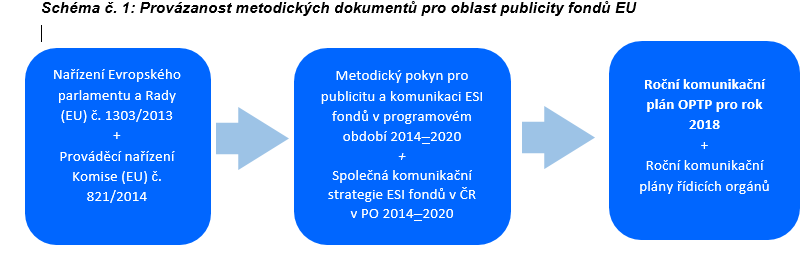 Komunikační cíle
Míra povědomí široké veřejnosti o evropských fondech v České republice dosahuje velmi dobré úrovně. (68 % ANO, květen 2017, Eurobarometr, 2. místo za Polskem, průměr 28-EU je 35 %)
Cílem MMR-NOK je:
udržet vysoké povědomí o evropských fondech u široké veřejnosti 
posílit pozitivní vnímání přínosů podpořených projektů. 
posílit znalost konkrétních podpořených projektů v okolí každého z nás, jakožto klíčového předpokladu pro tvorbu či posílení pozitivního vztahu k podpoře plynoucí z využívání ESI fondů.
[Speaker Notes: Je to dáno, tak jako v okolních zemí přistoupivších do EU v roce 2004, velkým objemem finančních prostředků investovaných z evropských fondů. Politika soudržnosti je jednou z nejviditelnějších politik Evropské unie v České republice. V neposlední řadě se na vysoké hodnotě povědomí o fondech obecně podílí i negativní zprávy v českých médiích.]
Výsledky post-testu TV kampaně, červen 2018 (IBRS, 1500 respondentů)
[Speaker Notes: =) důležité mít TV kampaň, byť význam TV mírně klesá, ale ta podpoří obecné povědomí (awareness), konkrétní projekty musíme posilovat jinak, RKoP to reflektuje]
Hlavní komunikační témata
1. Evropské fondy pro větší konkurenceschopnost regionů
Na dvě kampaně z let 2016 a 2017 navážeme prezentací dalších oblastí, ve kterých fondy EU významně přispěly ke zvýšení konkurenceschopnosti regionů České republiky. Případové studie budou voleny ze tří konkrétních oblastí: zdravotnictví, ekologická doprava a inovace. Cílem je informovat širokou veřejnost o dosažených úspěších, přínosech a investicích stylem vhodným pro komunikaci „politiky“ pro průměrnou českou domácnost.
2. Kde evropské fondy pomáhají …
Na příkladech úspěšných a kvalitních projektů ukážeme, jak pomáhají rozvíjet regiony a zlepšovat život nás všech. Téma prostupuje  především do publikací, organizací foto výstav a akcí pro širokou veřejnost. Zpracována bude i kampaň pro digitální média (internet a sociální sítě). Obecným cílem je posílit povědomí široké veřejnosti, že projekty podpořené z fondů EU často využíváme a tvoří každodenní realitu s pozitivním vlivem na kvalitu našich životů. 
3. Integrovaný přístup a evropské fondy k rozvoji metropolitních oblastí a regionálních aglomerací
V roce 2018 budou dokončovány první projekty realizované v rámci ITI a IPRU. Vzhledem k významu integrovaného přístupu pro rozvoj metropolitních oblastí a aglomerací bude připraven projekt na podporu visibility ITI (a částečně i IPRU) projektů a přístupu u široké veřejnosti v regionech.
Vybrané komunikační aktivity
1. Massmediální kampaň (TV + tisk + on-line)
Evropské fondy pro větší konkurenceschopnost regionů
Plánovaný termín: 2.Q 2018 (přesun z 2017)
Max. rozpočet: 	  3.0 mil. Kč bez DPH výroba spotů a vizuálu reklamy			15.0 mil. Kč bez DPH nákup mediálního 	prostoru (TV, tisk)
		  
Doplněna navazující on-line kampaň Kde evropské fondy pomáhají
Max. rozpočet: 	3.5 mil. Kč bez DPH (nákup on-line prostoru)

2. Event: Prezentace ESI fondů na hudebním festivalu – navázání na úspěšný koncept z Rock for People v létě 2017 =˃ Votvírák 2018
Plánovaný termín: červen 2018
Max. rozpočet: 	 1.8 mil. Kč bez DPH
Vybrané komunikační aktivity II
3. Event: Den otevřených dveří na projektech – 7 úspěšných projektů zpřístupníme ve spolupráci s příjemci široké veřejnosti s podporou on-line kampaně (viz bod 1.)
Plánovaný termín: září 2018
Max. rozpočet: 	1.85 mil. Kč bez DPH

4. Event: Putovní fotovýstava v krajských městech – aktivita odzkoušená letos na podzim se v roce 2018 uskuteční ve všech 13 krajských městech
Plánovaný termín: červen – prosinec 2018
Max. rozpočet: 	1.9 mil. Kč bez DPH
Rozpočet
Součet indikativních nákladů na plánované komunikační aktivity RKoP OPTP a MMR-NOK 2018 činí 51.360.000 Kč. 
Vyšší rozpočet je způsoben převodem a dokončením některých plánovaných aktivit pro letošní rok v roce 2018 (např. nový web).
Harmonogram doručení jednotlivých aktivit může být ovlivněn průběhem plánovaných veřejných zakázek.
Otázky?
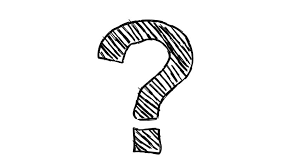 9. 
Prezentace ITI Plzeň
ITI v OPTP
výzva č.3
financování provozních a mzdových nákladů
rozdělení na projekty ITI ZS a řízení ITI
celkem 7+7 projektů
projekty maximální délka 24 měsíců
financování plánováno až do konce roku 2023
celkově zazávazkováno 78 451 467 Kč (CZV)
dosud vyčerpáno  34 609 551 Kč (CZV)
Stav projektů ITI k 1.11.2017 (CZV)
10. 
Různé
11. 
Shrnutí hlavních závěrů 6. zasedání MV OPTP 2014 – 2020
Děkujeme za pozornost.

optp@mmr.cz